Angle Measure
Weekly Bellwork
Bellwork
Define a ray
Draw an example of a ray
Define opposite rays
Draw an example of opposite rays


10 MINUTES!
Bellwork
Define a ray
Draw an example of a ray
Define opposite rays
Draw an example of opposite rays


9 MINUTES!
Bellwork
Define a ray
Draw an example of a ray
Define opposite rays
Draw an example of opposite rays


8 MINUTES!
Bellwork
Define a ray
Draw an example of a ray
Define opposite rays
Draw an example of opposite rays


7 MINUTES!
Bellwork
Define a ray
Draw an example of a ray
Define opposite rays
Draw an example of opposite rays


6 MINUTES!
Bellwork
Define a ray
Draw an example of a ray
Define opposite rays
Draw an example of opposite rays


5 MINUTES!
Bellwork
Define a ray
Draw an example of a ray
Define opposite rays
Draw an example of opposite rays


4 MINUTES!
Bellwork
Define a ray
Draw an example of a ray
Define opposite rays
Draw an example of opposite rays


3 MINUTES!
Bellwork
Define a ray
Draw an example of a ray
Define opposite rays
Draw an example of opposite rays


2 MINUTES!
Bellwork
Define a ray
Draw an example of a ray
Define opposite rays
Draw an example of opposite rays


1 MINUTE!
Bellwork
Define a ray
Draw an example of a ray
Define opposite rays
Draw an example of opposite rays


STOP!  TURN IN ALL BOOKS NOW OR NOT AT ALL!
Bellwork
Define a ray
Draw an example of a ray
Define opposite rays
Draw an example of opposite rays


STOP!  TURN IN ALL BOOKS NOW OR NOT AT ALL!
Bellwork
Define a ray
Draw an example of a ray
Define opposite rays
Draw an example of opposite rays


STOP!  TURN IN ALL BOOKS NOW OR NOT AT ALL!
Bellwork
Define a ray
Draw an example of a ray
Define opposite rays
Draw an example of opposite rays


STOP!  TURN IN ALL BOOKS NOW OR NOT AT ALL!
Bellwork
Define a ray
Draw an example of a ray
Define opposite rays
Draw an example of opposite rays


STOP!  TURN IN ALL BOOKS NOW OR NOT AT ALL!
Bellwork
Use the picture below to answer these questions:
Is this an angle?  Why or why not?
Is this a right angle?  Why or why not?



10 MINUTES!!
Bellwork
Use the picture below to answer these questions:
Is this an angle?  Why or why not?
Is this a right angle?  Why or why not?



9 MINUTES!!
Bellwork
Use the picture below to answer these questions:
Is this an angle?  Why or why not?
Is this a right angle?  Why or why not?



8 MINUTES!!
Bellwork
Use the picture below to answer these questions:
Is this an angle?  Why or why not?
Is this a right angle?  Why or why not?



7 MINUTES!!
Bellwork
Use the picture below to answer these questions:
Is this an angle?  Why or why not?
Is this a right angle?  Why or why not?



6 MINUTES!!
Bellwork
Use the picture below to answer these questions:
Is this an angle?  Why or why not?
Is this a right angle?  Why or why not?



5 MINUTES!!
Bellwork
Use the picture below to answer these questions:
Is this an angle?  Why or why not?
Is this a right angle?  Why or why not?



4 MINUTES!!
Bellwork
Use the picture below to answer these questions:
Is this an angle?  Why or why not?
Is this a right angle?  Why or why not?



3 MINUTES!!
Bellwork
Use the picture below to answer these questions:
Is this an angle?  Why or why not?
Is this a right angle?  Why or why not?



2 MINUTES!!
Bellwork
Use the picture below to answer these questions:
Is this an angle?  Why or why not?
Is this a right angle?  Why or why not?



1 MINUTE!!
Bellwork
Use the picture below to answer these questions:
Is this an angle?  Why or why not?
Is this a right angle?  Why or why not?



STOP!  TURN IN BOOKS NOW
OR NOT AT ALL!!
Bellwork
Use the picture below to answer these questions:
Is this an angle?  Why or why not?
Is this a right angle?  Why or why not?



STOP!  TURN IN BOOKS NOW
OR NOT AT ALL!!
Bellwork
Use the picture below to answer these questions:
Is this an angle?  Why or why not?
Is this a right angle?  Why or why not?



STOP!  TURN IN BOOKS NOW
OR NOT AT ALL!!
Bellwork
Use the picture below to answer these questions:
Is this an angle?  Why or why not?
Is this a right angle?  Why or why not?



STOP!  TURN IN BOOKS NOW
OR NOT AT ALL!!
Bellwork
Use the picture below to answer these questions:
Is this an angle?  Why or why not?
Is this a right angle?  Why or why not?



STOP!  TURN IN BOOKS NOW
OR NOT AT ALL!!
Remember …
The angle addition postulate lets us combine angles to make new angles
The rule for the angle addition postulate is… part + part = _________
Today’s Task
Assignment 3 – calculate angle measures and use measures to perform number operations for angle addition.  Congruence of Angles and Addition Properties #s 1-14, 20-22
Assignment 2 – Set up equations showing how number operations are used to find and compare the measures of angles and support your conclusions.  Choose one!
Glencoe Worksheet p.108 #s 7 – 21
Kuta Software #s 1 – 20 
Assignment 1 – Analyze real world examples involving angle addition using your choice of 2 questions from worksheet pg 109 #s 23, 24 or 25
Bellwork
An angle may be classified as acute, ______, right or _______.
If your arm is an angle, then your elbow represents what part of the angle?
Angles are measured from 0° to ____°
If angle AOC is 38° and angle COD is 61°, then angle AOD is classified as what type of angle?

10 MINUTES!!
Bellwork
An angle may be classified as acute, ______, right or _______.
If your arm is an angle, then your elbow represents what part of the angle?
Angles are measured from 0° to ____°
If angle AOC is 38° and angle COD is 61°, then angle AOD is classified as what type of angle?

9 MINUTES!!
Bellwork
An angle may be classified as acute, ______, right or _______.
If your arm is an angle, then your elbow represents what part of the angle?
Angles are measured from 0° to ____°
If angle AOC is 38° and angle COD is 61°, then angle AOD is classified as what type of angle?

8 MINUTES!!
Bellwork
An angle may be classified as acute, ______, right or _______.
If your arm is an angle, then your elbow represents what part of the angle?
Angles are measured from 0° to ____°
If angle AOC is 38° and angle COD is 61°, then angle AOD is classified as what type of angle?

7 MINUTES!!
Bellwork
An angle may be classified as acute, ______, right or _______.
If your arm is an angle, then your elbow represents what part of the angle?
Angles are measured from 0° to ____°
If angle AOC is 38° and angle COD is 61°, then angle AOD is classified as what type of angle?

6 MINUTES!!
Bellwork
An angle may be classified as acute, ______, right or _______.
If your arm is an angle, then your elbow represents what part of the angle?
Angles are measured from 0° to ____°
If angle AOC is 38° and angle COD is 61°, then angle AOD is classified as what type of angle?

5 MINUTES!!
Bellwork
An angle may be classified as acute, ______, right or _______.
If your arm is an angle, then your elbow represents what part of the angle?
Angles are measured from 0° to ____°
If angle AOC is 38° and angle COD is 61°, then angle AOD is classified as what type of angle?

4 MINUTES!!
Bellwork
An angle may be classified as acute, ______, right or _______.
If your arm is an angle, then your elbow represents what part of the angle?
Angles are measured from 0° to ____°
If angle AOC is 38° and angle COD is 61°, then angle AOD is classified as what type of angle?

3 MINUTES!!
Bellwork
An angle may be classified as acute, ______, right or _______.
If your arm is an angle, then your elbow represents what part of the angle?
Angles are measured from 0° to ____°
If angle AOC is 38° and angle COD is 61°, then angle AOD is classified as what type of angle?

2 MINUTES!!
Bellwork
An angle may be classified as acute, ______, right or _______.
If your arm is an angle, then your elbow represents what part of the angle?
Angles are measured from 0° to ____°
If angle AOC is 38° and angle COD is 61°, then angle AOD is classified as what type of angle?

1 MINUTE!!
Bellwork
An angle may be classified as acute, ______, right or _______.
If your arm is an angle, then your elbow represents what part of the angle?
Angles are measured from 0° to ____°
If angle AOC is 38° and angle COD is 61°, then angle AOD is classified as what type of angle?

STOP! TURN IN BOOKS NOW OR NOT AT ALL!!
Bellwork
An angle may be classified as acute, ______, right or _______.
If your arm is an angle, then your elbow represents what part of the angle?
Angles are measured from 0° to ____°
If angle AOC is 38° and angle COD is 61°, then angle AOD is classified as what type of angle?

STOP! TURN IN BOOKS NOW OR NOT AT ALL!!
Bellwork
An angle may be classified as acute, ______, right or _______.
If your arm is an angle, then your elbow represents what part of the angle?
Angles are measured from 0° to ____°
If angle AOC is 38° and angle COD is 61°, then angle AOD is classified as what type of angle?

STOP! TURN IN BOOKS NOW OR NOT AT ALL!!
Bellwork
An angle may be classified as acute, ______, right or _______.
If your arm is an angle, then your elbow represents what part of the angle?
Angles are measured from 0° to ____°
If angle AOC is 38° and angle COD is 61°, then angle AOD is classified as what type of angle?

STOP! TURN IN BOOKS NOW OR NOT AT ALL!!
Bellwork
An angle may be classified as acute, ______, right or _______.
If your arm is an angle, then your elbow represents what part of the angle?
Angles are measured from 0° to ____°
If angle AOC is 38° and angle COD is 61°, then angle AOD is classified as what type of angle?

STOP! TURN IN BOOKS NOW OR NOT AT ALL!!
Bellwork
An angle may be classified as acute, ______, right or _______.
If your arm is an angle, then your elbow represents what part of the angle?
Angles are measured from 0° to ____°
If angle AOC is 38° and angle COD is 61°, then angle AOD is classified as what type of angle?

STOP! TURN IN BOOKS NOW OR NOT AT ALL!!
Today’s Task
Assignment 3 – calculate angle measures and use measures to perform number operations for angle addition.  Congruence of Angles and Addition Properties #s 1-14, 20-22
Assignment 2 – Set up equations showing how number operations are used to find and compare the measures of angles and support your conclusions.  Choose one!
Glencoe Worksheet p.108 #s 7 – 21
Kuta Software #s 1 – 20 
Assignment 1 – Analyze real world examples involving angle addition using your choice of 2 questions from worksheet pg 109 #s 23, 24 or 25
mDEF = 128°
Bellwork
●
D
(6x+5)
In the figure, which angle is the whole?  What two angles are the parts?
What is the equation after using the angle addition postulate?
What is x?
10 MINUTES!!
(2x+3)
●
●
E
F
mDEF = 128°
Bellwork
●
D
(6x+5)
In the figure, which angle is the whole?  What two angles are the parts?
What is the equation after using the angle addition postulate?
What is x?
9 MINUTES!!
(2x+3)
●
●
E
F
mDEF = 128°
Bellwork
●
D
(6x+5)
In the figure, which angle is the whole?  What two angles are the parts?
What is the equation after using the angle addition postulate?
What is x?
8 MINUTES!!
(2x+3)
●
●
E
F
mDEF = 128°
Bellwork
●
D
(6x+5)
In the figure, which angle is the whole?  What two angles are the parts?
What is the equation after using the angle addition postulate?
What is x?
7 MINUTES!!
(2x+3)
●
●
E
F
mDEF = 128°
Bellwork
●
D
(6x+5)
In the figure, which angle is the whole?  What two angles are the parts?
What is the equation after using the angle addition postulate?
What is x?
6 MINUTES!!
(2x+3)
●
●
E
F
mDEF = 128°
Bellwork
●
D
(6x+5)
In the figure, which angle is the whole?  What two angles are the parts?
What is the equation after using the angle addition postulate?
What is x?
5 MINUTES!!
(2x+3)
●
●
E
F
mDEF = 128°
Bellwork
●
D
(6x+5)
In the figure, which angle is the whole?  What two angles are the parts?
What is the equation after using the angle addition postulate?
What is x?
4 MINUTES!!
(2x+3)
●
●
E
F
mDEF = 128°
Bellwork
●
D
(6x+5)
In the figure, which angle is the whole?  What two angles are the parts?
What is the equation after using the angle addition postulate?
What is x?
3 MINUTES!!
(2x+3)
●
●
E
F
mDEF = 128°
Bellwork
●
D
(6x+5)
In the figure, which angle is the whole?  What two angles are the parts?
What is the equation after using the angle addition postulate?
What is x?
2 MINUTES!!
(2x+3)
●
●
E
F
mDEF = 128°
Bellwork
●
D
(6x+5)
In the figure, which angle is the whole?  What two angles are the parts?
What is the equation after using the angle addition postulate?
What is x?
1 MINUTE!!
(2x+3)
●
●
E
F
mDEF = 128°
Bellwork
●
D
(6x+5)
In the figure, which angle is the whole?  What two angles are the parts?
What is the equation after using the angle addition postulate?
What is x?
STOP! TURN IN BOOKS NOW NOR NOT AT ALL!!
(2x+3)
●
●
E
F
mDEF = 128°
Bellwork
●
D
(6x+5)
In the figure, which angle is the whole?  What two angles are the parts?
What is the equation after using the angle addition postulate?
What is x?
STOP! TURN IN BOOKS NOW NOR NOT AT ALL!!
(2x+3)
●
●
E
F
mDEF = 128°
Bellwork
●
D
(6x+5)
In the figure, which angle is the whole?  What two angles are the parts?
What is the equation after using the angle addition postulate?
What is x?
STOP! TURN IN BOOKS NOW NOR NOT AT ALL!!
(2x+3)
●
●
E
F
mDEF = 128°
Bellwork
●
D
(6x+5)
In the figure, which angle is the whole?  What two angles are the parts?
What is the equation after using the angle addition postulate?
What is x?
STOP! TURN IN BOOKS NOW NOR NOT AT ALL!!
(2x+3)
●
●
E
F
mDEF = 128°
Bellwork
●
D
(6x+5)
In the figure, which angle is the whole?  What two angles are the parts?
What is the equation after using the angle addition postulate?
What is x?
STOP! TURN IN BOOKS NOW NOR NOT AT ALL!!
(2x+3)
●
●
E
F
Today’s Task
Assignment 3 – calculate angle measures and use measures to perform number operations for angle addition.  Congruence of Angles and Addition Properties #s 1-14, 20-22
Assignment 2 – Set up equations showing how number operations are used to find and compare the measures of angles and support your conclusions.  Choose one!
Glencoe Worksheet p.108 #s 7 – 21
Kuta Software #s 1 – 20 
Assignment 1 – Analyze real world examples involving angle addition using your choice of 2 questions from worksheet pg 109 #s 23, 24 or 25
Bellwork – copy this into notebooks
QUIZ Day!  Study for quiz to be given soon.  All bellworks to be turned in for grade today!
Bellwork
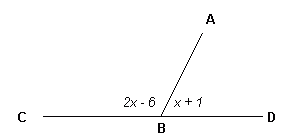 In the figure, which angle is the whole?  What does it measure?
What angles are the parts?  What do they measure?
What is the equation after using the angle addition postulate?
What is x?
10 MINUTES!!
Bellwork
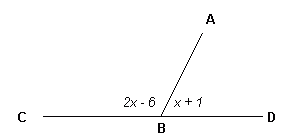 In the figure, which angle is the whole?  What does it measure?
What angles are the parts?  What do they measure?
What is the equation after using the angle addition postulate?
What is x?
9 MINUTES!!
Bellwork
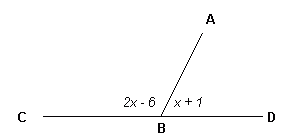 In the figure, which angle is the whole?  What does it measure?
What angles are the parts?  What do they measure?
What is the equation after using the angle addition postulate?
What is x?
8 MINUTES!!
Bellwork
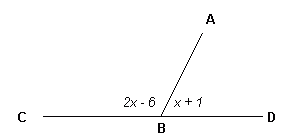 In the figure, which angle is the whole?  What does it measure?
What angles are the parts?  What do they measure?
What is the equation after using the angle addition postulate?
What is x?
7 MINUTES!!
Bellwork
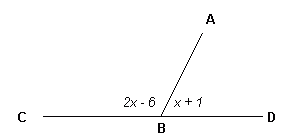 In the figure, which angle is the whole?  What does it measure?
What angles are the parts?  What do they measure?
What is the equation after using the angle addition postulate?
What is x?
6 MINUTES!!
Bellwork
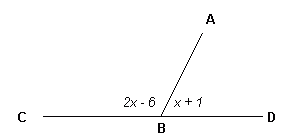 In the figure, which angle is the whole?  What does it measure?
What angles are the parts?  What do they measure?
What is the equation after using the angle addition postulate?
What is x?
5 MINUTES!!
Bellwork
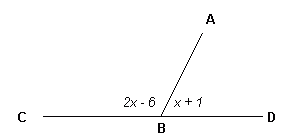 In the figure, which angle is the whole?  What does it measure?
What angles are the parts?  What do they measure?
What is the equation after using the angle addition postulate?
What is x?
4 MINUTES!!
Bellwork
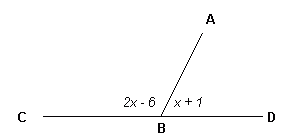 In the figure, which angle is the whole?  What does it measure?
What angles are the parts?  What do they measure?
What is the equation after using the angle addition postulate?
What is x?
3 MINUTES!!
Bellwork
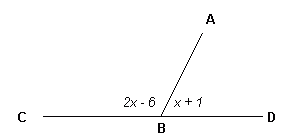 In the figure, which angle is the whole?  What does it measure?
What angles are the parts?  What do they measure?
What is the equation after using the angle addition postulate?
What is x?
2 MINUTES!!
Bellwork
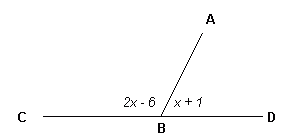 In the figure, which angle is the whole?  What does it measure?
What angles are the parts?  What do they measure?
What is the equation after using the angle addition postulate?
What is x?
1 MINUTE!!
Bellwork
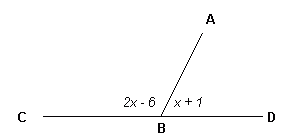 In the figure, which angle is the whole?  What does it measure?
What angles are the parts?  What do they measure?
What is the equation after using the angle addition postulate?
What is x?
STOP! TURN IN BOOKS NOW OR NOT AT ALL!!
Bellwork
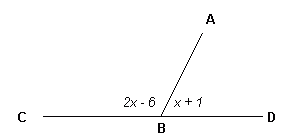 In the figure, which angle is the whole?  What does it measure?
What angles are the parts?  What do they measure?
What is the equation after using the angle addition postulate?
What is x?
STOP! TURN IN BOOKS NOW OR NOT AT ALL!!
Bellwork
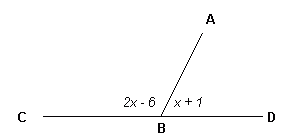 In the figure, which angle is the whole?  What does it measure?
What angles are the parts?  What do they measure?
What is the equation after using the angle addition postulate?
What is x?
STOP! TURN IN BOOKS NOW OR NOT AT ALL!!
Bellwork
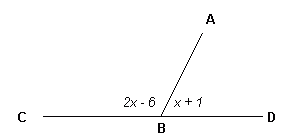 In the figure, which angle is the whole?  What does it measure?
What angles are the parts?  What do they measure?
What is the equation after using the angle addition postulate?
What is x?
STOP! TURN IN BOOKS NOW OR NOT AT ALL!!
Today’s Schedule
Assignment 2 – Set up equations showing how number operations are used to find and compare the measures of angles and support your conclusions.  Choose any 7!  The questions are tailored for K-A-V
Complementary & Supplementary Angles (Assignment 2: Proficient
Assignment 1 – Analyze real world examples involving angle addition using your choice of 6 questions from worksheet. The questions are tailored for K-A-V
Complementary & Supplementary Angles (Assignment 3: Advanced
Bellwork
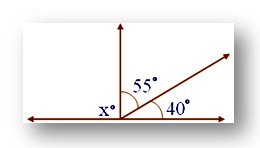 What does the whole measure?
What are the measures of the parts?
What is the equation after using the angle addition postulate?
What is x?
10 MINUTES!!
Bellwork
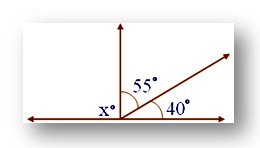 What does the whole measure?
What are the measures of the parts?
What is the equation after using the angle addition postulate?
What is x?
9 MINUTES!!
Bellwork
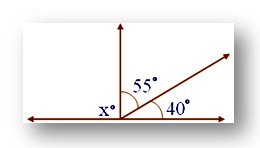 What does the whole measure?
What are the measures of the parts?
What is the equation after using the angle addition postulate?
What is x?
8 MINUTES!!
Bellwork
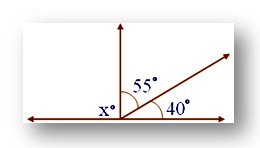 What does the whole measure?
What are the measures of the parts?
What is the equation after using the angle addition postulate?
What is x?
7 MINUTES!!
Bellwork
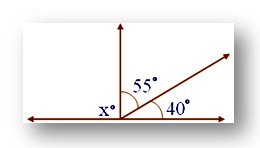 What does the whole measure?
What are the measures of the parts?
What is the equation after using the angle addition postulate?
What is x?
6 MINUTES!!
Bellwork
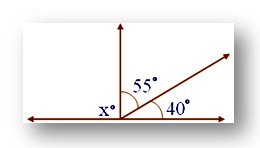 What does the whole measure?
What are the measures of the parts?
What is the equation after using the angle addition postulate?
What is x?
5 MINUTES!!
Bellwork
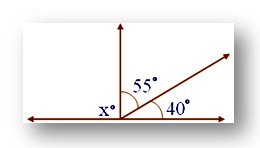 What does the whole measure?
What are the measures of the parts?
What is the equation after using the angle addition postulate?
What is x?
4 MINUTES!!
Bellwork
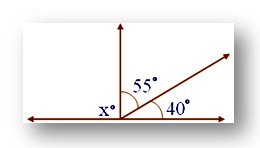 What does the whole measure?
What are the measures of the parts?
What is the equation after using the angle addition postulate?
What is x?
3 MINUTES!!
Bellwork
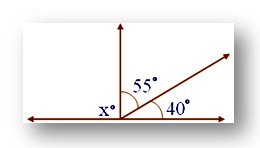 What does the whole measure?
What are the measures of the parts?
What is the equation after using the angle addition postulate?
What is x?
2 MINUTES!!
Bellwork
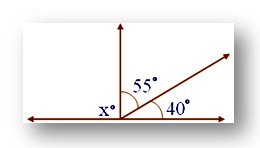 What does the whole measure?
What are the measures of the parts?
What is the equation after using the angle addition postulate?
What is x?
1 MINUTE!!
Bellwork
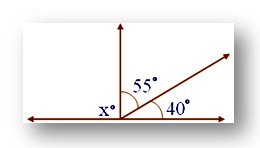 What does the whole measure?
What are the measures of the parts?
What is the equation after using the angle addition postulate?
What is x?
STOP! TURN IN BOOKS NOW OR NOT AT ALL!!
Bellwork
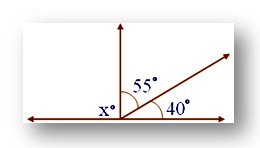 What does the whole measure?
What are the measures of the parts?
What is the equation after using the angle addition postulate?
What is x?
STOP! TURN IN BOOKS NOW OR NOT AT ALL!!
Bellwork
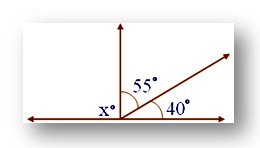 What does the whole measure?
What are the measures of the parts?
What is the equation after using the angle addition postulate?
What is x?
STOP! TURN IN BOOKS NOW OR NOT AT ALL!!
Bellwork
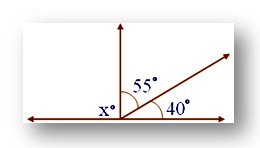 What does the whole measure?
What are the measures of the parts?
What is the equation after using the angle addition postulate?
What is x?
STOP! TURN IN BOOKS NOW OR NOT AT ALL!!
Bellwork
Use  the figure to answer.                 V •

                                                                               • R
                                                        • Q         
Name the angle 3 different ways. Ex.   VRQ
Classify the angle if the measure is 44°.
How much would a second angle measure need to be to create a straight angle?        

10 MINUTES!!
Bellwork
Use  the figure to answer.                 V •

                                                                               • R
                                                        • Q         
Name the angle 3 different ways. Ex.   VRQ
Classify the angle if the measure is 44°.
How much would a second angle measure need to be to create a straight angle?        

9 MINUTES!!
Bellwork
Use  the figure to answer.                 V •

                                                                               • R
                                                        • Q         
Name the angle 3 different ways. Ex.   VRQ
Classify the angle if the measure is 44°.
How much would a second angle measure need to be to create a straight angle?        

8 MINUTES!!
Bellwork
Use  the figure to answer.                 V •

                                                                               • R
                                                        • Q         
Name the angle 3 different ways. Ex.   VRQ
Classify the angle if the measure is 44°.
How much would a second angle measure need to be to create a straight angle?        

7 MINUTES!!
Bellwork
Use  the figure to answer.                 V •

                                                                               • R
                                                        • Q         
Name the angle 3 different ways. Ex.   VRQ
Classify the angle if the measure is 44°.
How much would a second angle measure need to be to create a straight angle?        

6 MINUTES!!
Bellwork
Use  the figure to answer.                 V •

                                                                               • R
                                                        • Q         
Name the angle 3 different ways. Ex.   VRQ
Classify the angle if the measure is 44°.
How much would a second angle measure need to be to create a straight angle?        

5 MINUTES!!
Bellwork
Use  the figure to answer.                 V •

                                                                               • R
                                                        • Q         
Name the angle 3 different ways. Ex.   VRQ
Classify the angle if the measure is 44°.
How much would a second angle measure need to be to create a straight angle?        

4 MINUTES!!
Bellwork
Use  the figure to answer.                 V •

                                                                               • R
                                                        • Q         
Name the angle 3 different ways. Ex.   VRQ
Classify the angle if the measure is 44°.
How much would a second angle measure need to be to create a straight angle?        

3 MINUTES!!
Bellwork
Use  the figure to answer.                 V •

                                                                               • R
                                                        • Q         
Name the angle 3 different ways. Ex.   VRQ
Classify the angle if the measure is 44°.
How much would a second angle measure need to be to create a straight angle?        

2 MINUTES!!
Bellwork
Use  the figure to answer.                 V •

                                                                               • R
                                                        • Q         
Name the angle 3 different ways. Ex.   VRQ
Classify the angle if the measure is 44°.
How much would a second angle measure need to be to create a straight angle?        

1 MINUTE!!
Bellwork
Use  the figure to answer.                 V •

                                                                               • R
                                                        • Q         
Name the angle 3 different ways. Ex.   VRQ
Classify the angle if the measure is 44°.
How much would a second angle measure need to be to create a straight angle?        

STOP!  TURN IN BOOKS NOW OR NOT AT ALL!!
Bellwork
Use  the figure to answer.                 V •

                                                                               • R
                                                        • Q         
Name the angle 3 different ways. Ex.   VRQ
Classify the angle if the measure is 44°.
How much would a second angle measure need to be to create a straight angle?        

STOP!  TURN IN BOOKS NOW OR NOT AT ALL!!
Bellwork
Use  the figure to answer.                 V •

                                                                               • R
                                                        • Q         
Name the angle 3 different ways. Ex.   VRQ
Classify the angle if the measure is 44°.
How much would a second angle measure need to be to create a straight angle?        

STOP!  TURN IN BOOKS NOW OR NOT AT ALL!!
Bellwork
Use  the figure to answer.                 V •

                                                                               • R
                                                        • Q         
Name the angle 3 different ways. Ex.   VRQ
Classify the angle if the measure is 44°.
How much would a second angle measure need to be to create a straight angle?        

STOP!  TURN IN BOOKS NOW OR NOT AT ALL!!
Bellwork
In the figures, KJ and KL are opposite rays.  KN bisects (cuts in half)    LKM.            .  N
                                                                         · L
                                                        M          K                       
                                                     J  ·   
If m   LKM = 7x – 5 and m    NKM =  3x + 9, find m    LKM. (Hint:   LKM =   LKN +   NKM)


10 MINUTES!!
Bellwork
In the figures, KJ and KL are opposite rays.  KN bisects (cuts in half)    LKM.            .  N
                                                                         · L
                                                        M          K                       
                                                     J  ·   
If m   LKM = 7x – 5 and m    NKM =  3x + 9, find m    LKM. (Hint:   LKM =   LKN +   NKM)


9 MINUTES!!
Bellwork
In the figures, KJ and KL are opposite rays.  KN bisects (cuts in half)    LKM.            .  N
                                                                         · L
                                                        M          K                       
                                                     J  ·   
If m   LKM = 7x – 5 and m    NKM =  3x + 9, find m    LKM. (Hint:   LKM =   LKN +   NKM)


8 MINUTES!!
Bellwork
In the figures, KJ and KL are opposite rays.  KN bisects (cuts in half)    LKM.            .  N
                                                                         · L
                                                        M          K                       
                                                     J  ·   
If m   LKM = 7x – 5 and m    NKM =  3x + 9, find m    LKM. (Hint:   LKM =   LKN +   NKM)


7 MINUTES!!
Bellwork
In the figures, KJ and KL are opposite rays.  KN bisects (cuts in half)    LKM.            .  N
                                                                         · L
                                                        M          K                       
                                                     J  ·   
If m   LKM = 7x – 5 and m    NKM =  3x + 9, find m    LKM. (Hint:   LKM =   LKN +   NKM)


6 MINUTES!!
Bellwork
In the figures, KJ and KL are opposite rays.  KN bisects (cuts in half)    LKM.            .  N
                                                                         · L
                                                        M          K                       
                                                     J  ·   
If m   LKM = 7x – 5 and m    NKM =  3x + 9, find m    LKM. (Hint:   LKM =   LKN +   NKM)


5 MINUTES!!
Bellwork
In the figures, KJ and KL are opposite rays.  KN bisects (cuts in half)    LKM.            .  N
                                                                         · L
                                                        M          K                       
                                                     J  ·   
If m   LKM = 7x – 5 and m    NKM =  3x + 9, find m    LKM. (Hint:   LKM =   LKN +   NKM)


4 MINUTES!!
Bellwork
In the figures, KJ and KL are opposite rays.  KN bisects (cuts in half)    LKM.            .  N
                                                                         · L
                                                        M          K                       
                                                     J  ·   
If m   LKM = 7x – 5 and m    NKM =  3x + 9, find m    LKM. (Hint:   LKM =   LKN +   NKM)


3 MINUTES!!
Bellwork
In the figures, KJ and KL are opposite rays.  KN bisects (cuts in half)    LKM.            .  N
                                                                         · L
                                                        M          K                       
                                                     J  ·   
If m   LKM = 7x – 5 and m    NKM =  3x + 9, find m    LKM. (Hint:   LKM =   LKN +   NKM)


2 MINUTES!!
Bellwork
In the figures, KJ and KL are opposite rays.  KN bisects (cuts in half)    LKM.            .  N
                                                                         · L
                                                        M          K                       
                                                     J  ·   
If m   LKM = 7x – 5 and m    NKM =  3x + 9, find m    LKM. (Hint:   LKM =   LKN +   NKM)


1 MINUTE!!
Bellwork
In the figures, KJ and KL are opposite rays.  KN bisects (cuts in half)    LKM.            .  N
                                                                         · L
                                                        M          K                       
                                                     J  ·   
If m   LKM = 7x – 5 and m    NKM =  3x + 9, find m    LKM. (Hint:   LKM =   LKN +   NKM)


STOP!  TURN IN BOOKS NOW OR NOT AT ALL!!
Bellwork
In the figures, KJ and KL are opposite rays.  KN bisects (cuts in half)    LKM.            .  N
                                                                         · L
                                                        M          K                       
                                                     J  ·   
If m   LKM = 7x – 5 and m    NKM =  3x + 9, find m    LKM. (Hint:   LKM =   LKN +   NKM)


STOP!  TURN IN BOOKS NOW OR NOT AT ALL!!
Bellwork
In the figures, KJ and KL are opposite rays.  KN bisects (cuts in half)    LKM.            .  N
                                                                         · L
                                                        M          K                       
                                                     J  ·   
If m   LKM = 7x – 5 and m    NKM =  3x + 9, find m    LKM. (Hint:   LKM =   LKN +   NKM)


STOP!  TURN IN BOOKS NOW OR NOT AT ALL!!
Bellwork
In the figures, KJ and KL are opposite rays.  KN bisects (cuts in half)    LKM.            .  N
                                                                         · L
                                                        M          K                       
                                                     J  ·   
If m   LKM = 7x – 5 and m    NKM =  3x + 9, find m    LKM. (Hint:   LKM =   LKN +   NKM)


STOP!  TURN IN BOOKS NOW OR NOT AT ALL!!
Bellwork
In the figures, KJ and KL are opposite rays.  KN bisects (cuts in half)    LKM.            .  N
                                                                         · L
                                                        M          K                       
                                                     J  ·   
If m   LKM = 7x – 5 and m    NKM =  3x + 9, find m    LKM. (Hint:   LKM =   LKN +   NKM)


STOP!  TURN IN BOOKS NOW OR NOT AT ALL!!
Bellwork
In the figures, KJ and KL are opposite rays.  KN bisects (cuts in half)    LKM.            .  N
                                                                         · L
                                                        M          K                       
                                                     J  ·   
If m   LKM = 7x – 5 and m    NKM =  3x + 9, find m    LKM. (Hint:   LKM =   LKN +   NKM)


STOP!  TURN IN BOOKS NOW OR NOT AT ALL!!
PREASSESSMENT Today!!
In preparation for our next section, you will take a pre-assessment on angles relationships, parallel lines and transversals.
Take care as you work as this will determine how you work later!
This grade can only help you!  The better you do the better it helps!!
Bellwork
In the figures, KJ and KL are opposite rays.  KN bisects (cuts in half)    LKM.            .  N
                                                                         · L
                                                        M          K                       
                                                     J  ·   
If m    NKJ = 7x – 9 and m    JKM =  x + 3, find     m   LKN.  (Hint: Complete like yesterday then subtract from 180.)

10 MINUTES!!
Bellwork
In the figures, KJ and KL are opposite rays.  KN bisects (cuts in half)    LKM.            .  N
                                                                         · L
                                                        M          K                       
                                                     J  ·   
If m    NKJ = 7x – 9 and m    JKM =  x + 3, find     m   LKN.  (Hint: Complete like yesterday then subtract from 180.)

9 MINUTES!!
Bellwork
In the figures, KJ and KL are opposite rays.  KN bisects (cuts in half)    LKM.            .  N
                                                                         · L
                                                        M          K                       
                                                     J  ·   
If m    NKJ = 7x – 9 and m    JKM =  x + 3, find     m   LKN.  (Hint: Complete like yesterday then subtract from 180.)

8 MINUTES!!
Bellwork
In the figures, KJ and KL are opposite rays.  KN bisects (cuts in half)    LKM.            .  N
                                                                         · L
                                                        M          K                       
                                                     J  ·   
If m    NKJ = 7x – 9 and m    JKM =  x + 3, find     m   LKN.  (Hint: Complete like yesterday then subtract from 180.)

7 MINUTES!!
Bellwork
In the figures, KJ and KL are opposite rays.  KN bisects (cuts in half)    LKM.            .  N
                                                                         · L
                                                        M          K                       
                                                     J  ·   
If m    NKJ = 7x – 9 and m    JKM =  x + 3, find     m   LKN.  (Hint: Complete like yesterday then subtract from 180.)

6 MINUTES!!
Bellwork
In the figures, KJ and KL are opposite rays.  KN bisects (cuts in half)    LKM.            .  N
                                                                         · L
                                                        M          K                       
                                                     J  ·   
If m    NKJ = 7x – 9 and m    JKM =  x + 3, find     m   LKN.  (Hint: Complete like yesterday then subtract from 180.)

5 MINUTES!!
Bellwork
In the figures, KJ and KL are opposite rays.  KN bisects (cuts in half)    LKM.            .  N
                                                                         · L
                                                        M          K                       
                                                     J  ·   
If m    NKJ = 7x – 9 and m    JKM =  x + 3, find     m   LKN.  (Hint: Complete like yesterday then subtract from 180.)

4 MINUTES!!
Bellwork
In the figures, KJ and KL are opposite rays.  KN bisects (cuts in half)    LKM.            .  N
                                                                         · L
                                                        M          K                       
                                                     J  ·   
If m    NKJ = 7x – 9 and m    JKM =  x + 3, find     m   LKN.  (Hint: Complete like yesterday then subtract from 180.)

3 MINUTES!!
Bellwork
In the figures, KJ and KL are opposite rays.  KN bisects (cuts in half)    LKM.            .  N
                                                                         · L
                                                        M          K                       
                                                     J  ·   
If m    NKJ = 7x – 9 and m    JKM =  x + 3, find     m   LKN.  (Hint: Complete like yesterday then subtract from 180.)

2 MINUTES!!
Bellwork
In the figures, KJ and KL are opposite rays.  KN bisects (cuts in half)    LKM.            .  N
                                                                         · L
                                                        M          K                       
                                                     J  ·   
If m    NKJ = 7x – 9 and m    JKM =  x + 3, find     m   LKN.  (Hint: Complete like yesterday then subtract from 180.)

1 MINUTE!!
Bellwork
In the figures, KJ and KL are opposite rays.  KN bisects (cuts in half)    LKM.            .  N
                                                                         · L
                                                        M          K                       
                                                     J  ·   
If m    NKJ = 7x – 9 and m    JKM =  x + 3, find     m   LKN.  (Hint: Complete like yesterday then subtract from 180.)

STOP!  TURN IN BOOKS NOW OR NOT AT ALL!!
Bellwork
In the figures, KJ and KL are opposite rays.  KN bisects (cuts in half)    LKM.            .  N
                                                                         · L
                                                        M          K                       
                                                     J  ·   
If m    NKJ = 7x – 9 and m    JKM =  x + 3, find     m   LKN.  (Hint: Complete like yesterday then subtract from 180.)

STOP!  TURN IN BOOKS NOW OR NOT AT ALL!!
Bellwork
In the figures, KJ and KL are opposite rays.  KN bisects (cuts in half)    LKM.            .  N
                                                                         · L
                                                        M          K                       
                                                     J  ·   
If m    NKJ = 7x – 9 and m    JKM =  x + 3, find     m   LKN.  (Hint: Complete like yesterday then subtract from 180.)

STOP!  TURN IN BOOKS NOW OR NOT AT ALL!!
Bellwork
In the figures, KJ and KL are opposite rays.  KN bisects (cuts in half)    LKM.            .  N
                                                                         · L
                                                        M          K                       
                                                     J  ·   
If m    NKJ = 7x – 9 and m    JKM =  x + 3, find     m   LKN.  (Hint: Complete like yesterday then subtract from 180.)

STOP!  TURN IN BOOKS NOW OR NOT AT ALL!!
Bellwork
In the figures, KJ and KL are opposite rays.  KN bisects (cuts in half)    LKM.            .  N
                                                                         · L
                                                        M          K                       
                                                     J  ·   
If m    NKJ = 7x – 9 and m    JKM =  x + 3, find     m   LKN.  (Hint: Complete like yesterday then subtract from 180.)

STOP!  TURN IN BOOKS NOW OR NOT AT ALL!!
Bellwork
In the figures, KJ and KL are opposite rays.  KN bisects (cuts in half)    LKM.            .  N
                                                                         · L
                                                        M          K                       
                                                     J  ·   
If m    NKJ = 7x – 9 and m    JKM =  x + 3, find     m   LKN.  (Hint: Complete like yesterday then subtract from 180.)

STOP!  TURN IN BOOKS NOW OR NOT AT ALL!!
Bellwork Nov. 1
In the figures, KJ and KL are opposite rays.  KN bisects (cuts in half)    LKM.            .  N
                                                                         · L
                                                        M          K                       
                                                     J  ·   
If m   LKM = 106 and m    NKM =  53,
find m    LKN. (Hint:   LKM =   LKN +   NKM)
Bellwork Nov. 3
In the Geometry Homework Practice Workbook, complete p.7 # 17.  Use the angle addition postulate to set up the equation and solve.
Bellwork Nov. 4
In the Geometry Homework Practice Workbook, complete p.7 # 18.  Use the angle addition postulate to set up the equation and solve.
Bellwork Nov. 7
In the Geometry Homework Practice Workbook, complete p.7 # 18.  Use the angle addition postulate to set up the equation and solve.  Remember that bisect means “to cut in half!”
Today’s Task
Assignment 3 – calculate angle measures and use measures to perform number operations for angle addition.  Congruence of Angles and Addition Properties #s 1-14, 20-22
Assignment 2 – Set up equations showing how number operations are used to find and compare the measures of angles and support your conclusions.  Choose one!
Glencoe Worksheet p.108 #s 7 – 21
Kuta Software #s 1 – 20 
Assignment 1 – Analyze real world examples involving angle addition using your choice of 2 questions from worksheet pg 109 #s 23, 24 or 25
Bellwork Nov. 8
In the Geometry Textbook, complete p.42 # 41.  Use the angle addition postulate to draw the picture, set up the equation and solve.  Remember that bisect means “to cut in half!”
Today’s Schedule
Assignment 3 – calculate angle measures and use measures to perform number operations for angle addition.  
Congruence of Angles and Addition Properties #s 1-14, 20-22
Assignment 2 – Set up equations showing how number operations are used to find and compare the measures of angles and support your conclusions.  Choose one!
Glencoe Worksheet p.108 #s 7 – 21
Kuta Software #s 1 – 20 
Assignment 1 – Analyze real world examples involving angle addition using your choice of 2 questions from worksheet pg 109 #s 23, 24 or 25
mDEF = 128°
Bellwork Nov. 9
●
D
(6x+5)
In the figure, which angle is the whole?  What two angles are the parts?
What is the equation after using the angle addition postulate?
What is x?
(2x+3)
●
●
E
F
Remember …
The angle addition postulate lets us combine angles to make new angles
The rule for the angle addition postulate is… part + part = _________
Today’s Schedule
Assignment 3 – calculate angle measures and use measures to perform number operations for angle addition.  
Congruence of Angles and Addition Properties #s 1-14, 20-22
Assignment 2 – Set up equations showing how number operations are used to find and compare the measures of angles and support your conclusions.  Choose one!
Glencoe Worksheet p.108 #s 7 – 21
Kuta Software #s 1 – 20 
Assignment 1 – Analyze real world examples involving angle addition using your choice of 2 questions from worksheet pg 109 #s 23, 24 or 25
Bellwork Nov. 10
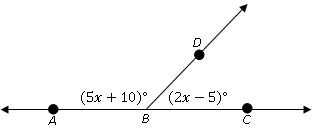 In the figure, which angle is the whole?  What does it measure?
What two angles are the parts?  What do they measure?
What is the equation after using the angle addition postulate?
What is x?
Bellwork Nov. 14
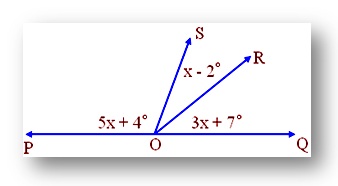 In the figure, which angle is the whole?  What does it measure?
What angles are the parts?  What do they measure?
What is the equation after using the angle addition postulate?
What is x?
Today’s Schedule
Assignment 3 – calculate angle measures and use measures to perform number operations for angle addition.  
Congruence of Angles and Addition Properties #s 1-14, 20-22
Assignment 2 – Set up equations showing how number operations are used to find and compare the measures of angles and support your conclusions.  Choose one!
Glencoe Worksheet p.108 #s 7 – 21
Kuta Software #s 1 – 20 
Assignment 1 – Analyze real world examples involving angle addition using your choice of 2 questions from worksheet pg 109 #s 23, 24 or 25
Bellwork Nov. 15
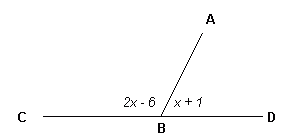 In the figure, which angle is the whole?  What does it measure?
What angles are the parts?  What do they measure?
What is the equation after using the angle addition postulate?
What is x?
Bellwork Nov. 16
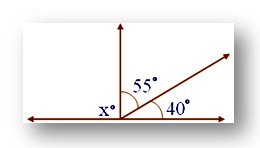 What does the whole measure?
What are the measures of the parts?
What is the equation after using the angle addition postulate?
What is x?
Today’s Schedulei-Ready or missing assignments!
Assignment 2 – Set up equations showing how number operations are used to find and compare the measures of angles and support your conclusions.  Choose any 7!  The questions are tailored for K-A-V
Complementary & Supplementary Angles (Assignment 2: Proficient
Assignment 1 – Analyze real world examples involving angle addition using your choice of 6 questions from worksheet. The questions are tailored for K-A-V
Complementary & Supplementary Angles (Assignment 3: Advanced
Bellwork Nov. 17
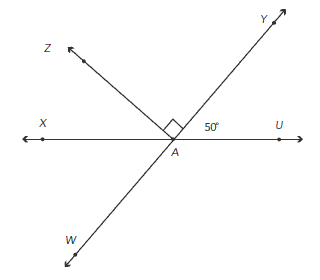 What is the measure of    YAZ?
What is the measure of     ZAX?
Bellwork Nov. 21
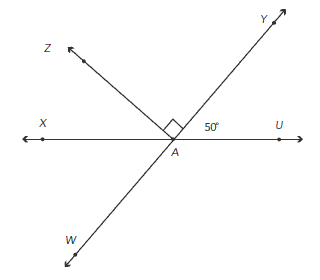 What is the measure of    YAZ?
What is the measure of     ZAX?
Bellwork Nov. 22
For questions 1 & 2, the complement of an angle 22°.
What is the measure of the angle?
What is the measure of the angle’s supplement?
Can two angles be both congruent and complementary?  Explain why or why not.
Bellwork Nov. 28
For questions 1 & 2, the complement of an angle 22°.
What is the measure of the angle?
What is the measure of the angle’s supplement?
Can two angles be both congruent and complementary?  Explain why or why not.
Today’s Schedulei-Ready or missing assignments!
Assignment 2 – Set up equations showing how number operations are used to find and compare the measures of angles and support your conclusions.  Choose any 7!  The questions are tailored for K-A-V
Complementary & Supplementary Angles (Assignment 2: Proficient
Assignment 1 – Analyze real world examples involving angle addition using your choice of 6 questions from worksheet. The questions are tailored for K-A-V
Complementary & Supplementary Angles (Assignment 3: Advanced
Bellwork10 minutes!
Bellwork9 minutes!
Bellwork8 minutes!
Bellwork7 minutes!
Bellwork6 minutes!
Bellwork5 minutes!
Bellwork4 minutes!
Bellwork3 minutes!
Bellwork2 minutes!
Bellwork1 minute!
BellworkStop!  Turn in all papers now!!
BellworkStop!  Turn in all papers now!!
BellworkStop!  Turn in all papers now!!
BellworkStop!  Turn in all papers now!!
BellworkStop!  Turn in all papers now!!